Årsmøde 2022
Lægelig Videreuddannelse på     Regionshospitalet Horsens

Onsdag d. 23. november på Montra Odder Parkhotel

Program for dagen:
08.00-08.30  Morgenmad
08.30-08.55  Præsentation og velkomst v. Berit Toftegaard og Nils Bjerregaard
08.55-10.20  Arbejdsglæde og Tværfaglighed
Introduktion  v. Berit Toftegaard
Oplæg fra 3-timers møder v. UKYLer
Hvornår oplever  du glæde ved  ledelse af uddannelsesopgaven ?
Hvordan fylder tværfagligheden i uddannelsesopgaven  i din afdeling?
10.10-10.25  Pause
10.25-11.15  De første måneder som nyuddannet læge + erfaringsudveksling
v. Tine Klitgaard , antropolog og PhD
11.15-11.25 Pause
11.25-12.15 Klinisk beslutningstagning som ung læge + erfaringsudveksling
v. Maria Louise Gamborg, Psykolog og PhD
12.15-13.00  Frokost
13.00-13.45  UKYL-møde
13.00-13.45  UAO/cheflæge-møde
13.45-14.00 Kaffe
14.00-16.00  Workshop Emento-app
Vi får besøg af 6 Emento-konsulenter, som vil hjælpe hver afdeling i gang med at udvikle  et Emento-medarbejderforløb. 
16.00-16.45  Walk and talk + kaffe/kage
16.45-17.15  Simulation –team træning & teknisk træning
Kort gennemgang af team-træning af akut medicinsk kald, traume kald og HLR-træning,  
Sim-træning på fødegang og OP, ABC D træning  i akutafdelingen og på sengeafsnit. 
Demonstration af vores to nye LAP SIM kufferter v. Søren Michelsen Bach  
VR-træning af HLR v. Anne Mette Skjødt-Jensen
Nyt koncept for simulator-instruktør uddannelse.
17.15-17.50  Valg af fokusområder for 2022/2023
Gruppedrøftelse om, hvad vi gerne vil arbejde med det kommende år.  
Pitch-præsentation i plenum og afstemning om to fokusområder.
17.50-18.00  Opsamling på dagen v. Berit Toftegaard
18.00-19.30  Middag
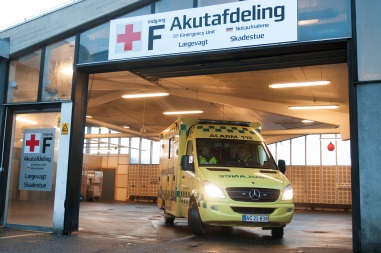 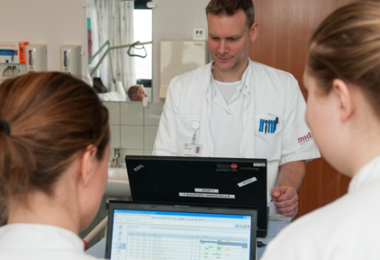 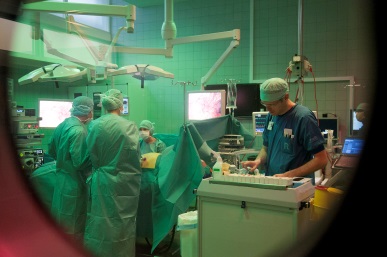 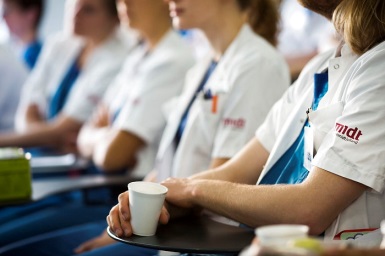 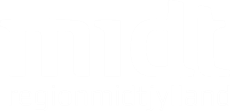